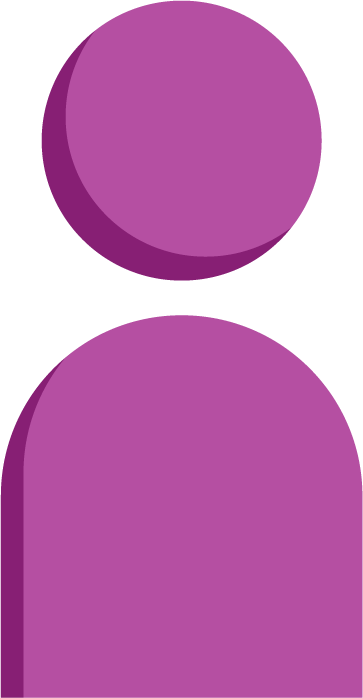 Introduce the sounds
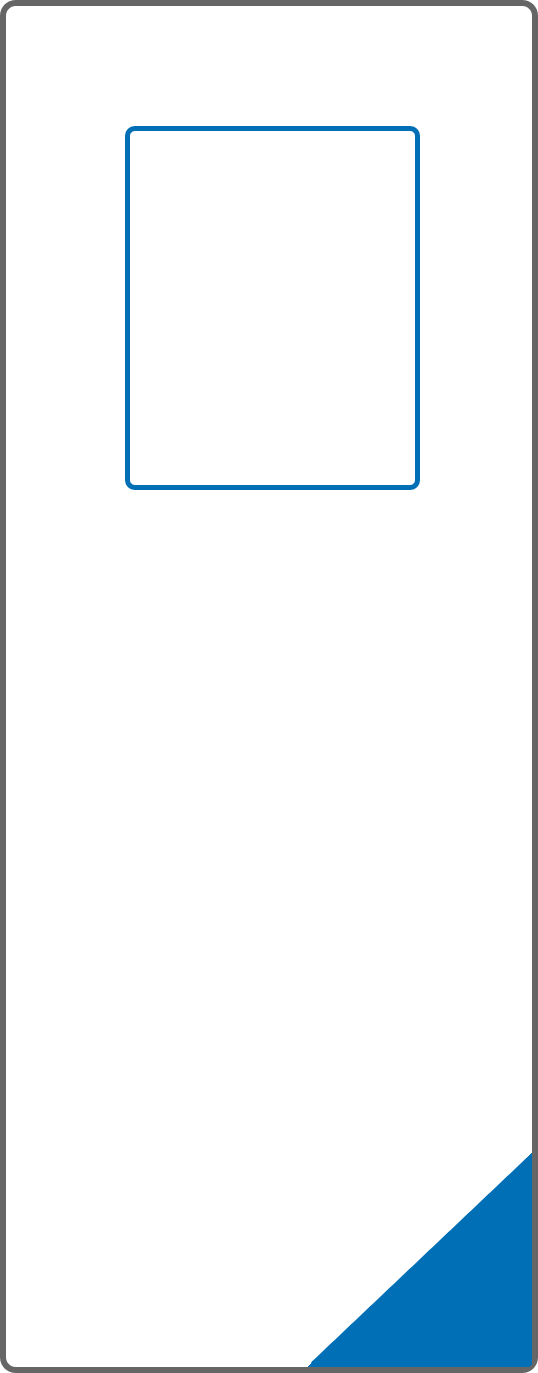 VC 
Words
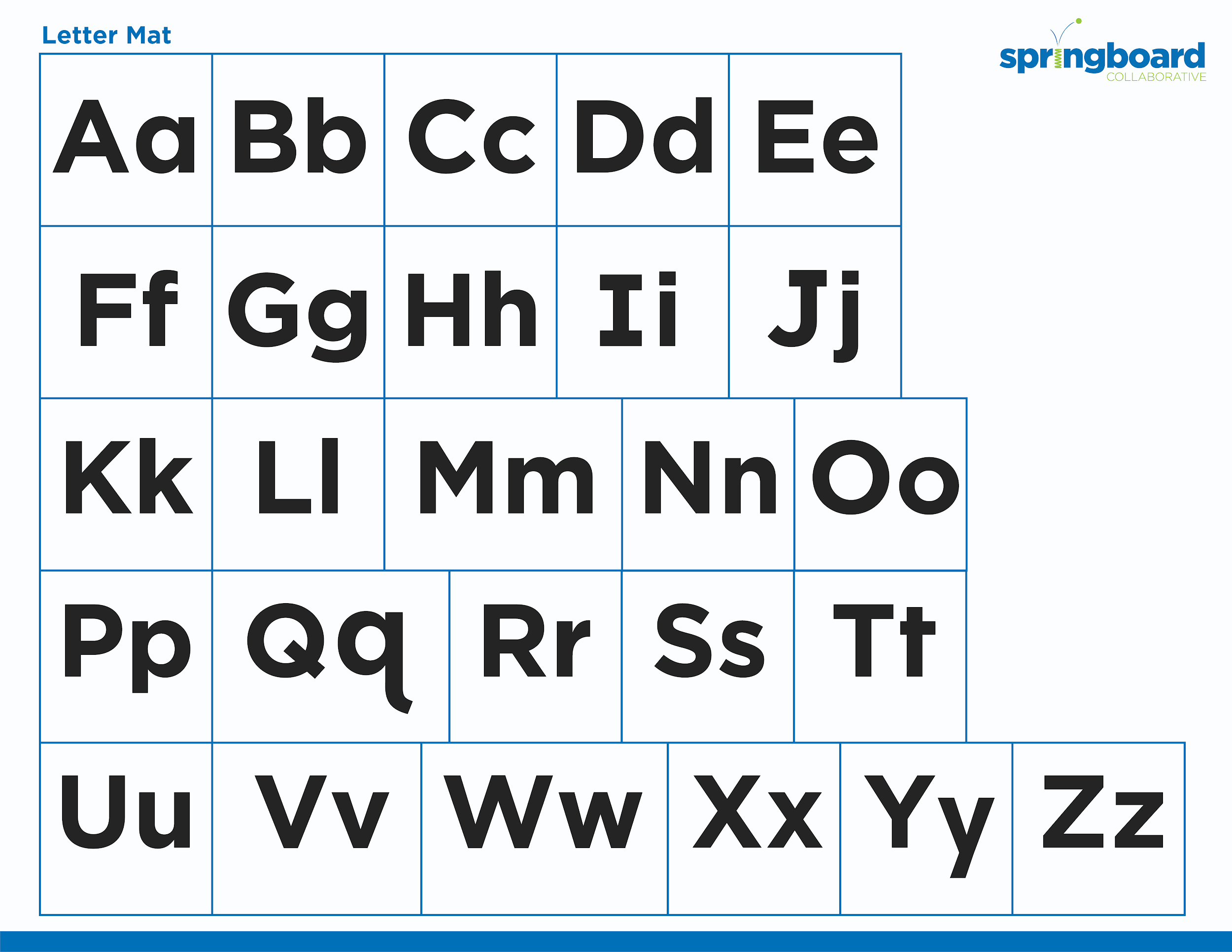 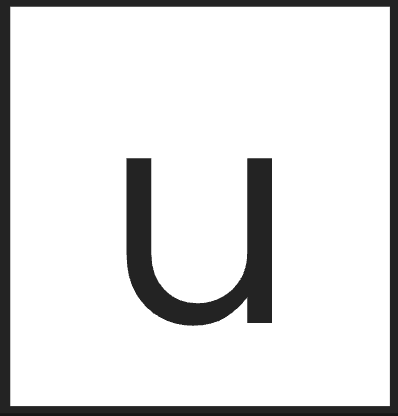 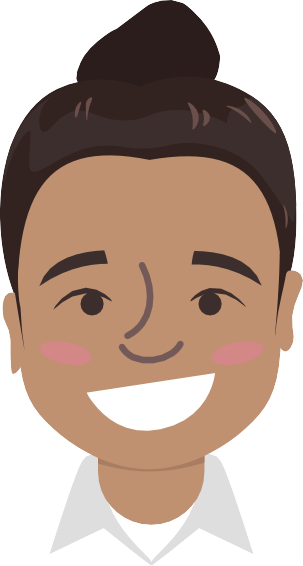 us  
/ŭ/ /s/ = us
It’s time to learn new sounds! 

We use the sound rule to help us read!
saw
[Speaker Notes: See lesson plan for specific instructional guidance.

Introduce the Sound! 
Say: Learning new sounds is so cool! Repeat our chant after me! 
"It's time to learn new sounds! 
We use the sound rule to help us read!"
Do: Say one sentence at a time of the Introduce the Sound chant and ask the students to repeat after you.
Say: Let's learn a super cool new rule today!

Say: Remember that letters are either a vowel (a, e, i, o, u) or a consonant (other letters). Knowing the difference between a vowel and consonant can help you decode words and read them. Let's sing our Alphabet Song using our Letter Mat. Then, we'll go back and point out the vowels and consonants.
Do: Sing the Alphabet Song sound pointing to the consonants and vowels. Listen as students identify the letters. Take notes on the students that can accurately name consonants and vowels and students that may need reteaching and/or additional support.
Say: Let's look at some super cool vowels. In our last lesson we found out that some vowels can say their name. Vowels are so cool that they can make different sounds. Another sound a vowel can make is a short sound. When we have a vowel and a consonant, it is a VC pattern. When we say these words the vowel says a short sound. For example, us is a VC word, so we read the word /u/ /s/ = us.
Do: Show students the Sound Letter Card for u.
Say: Let's look at short u. This vowel makes the /u/ sound like /u/ in up or the long u sound like in flute. When we see this card, we'll say the short sound /u/ then the long sound /u/ because we've learned 2 sounds a u can make. We will explore the short u vowel sound during this lesson, /u/.]
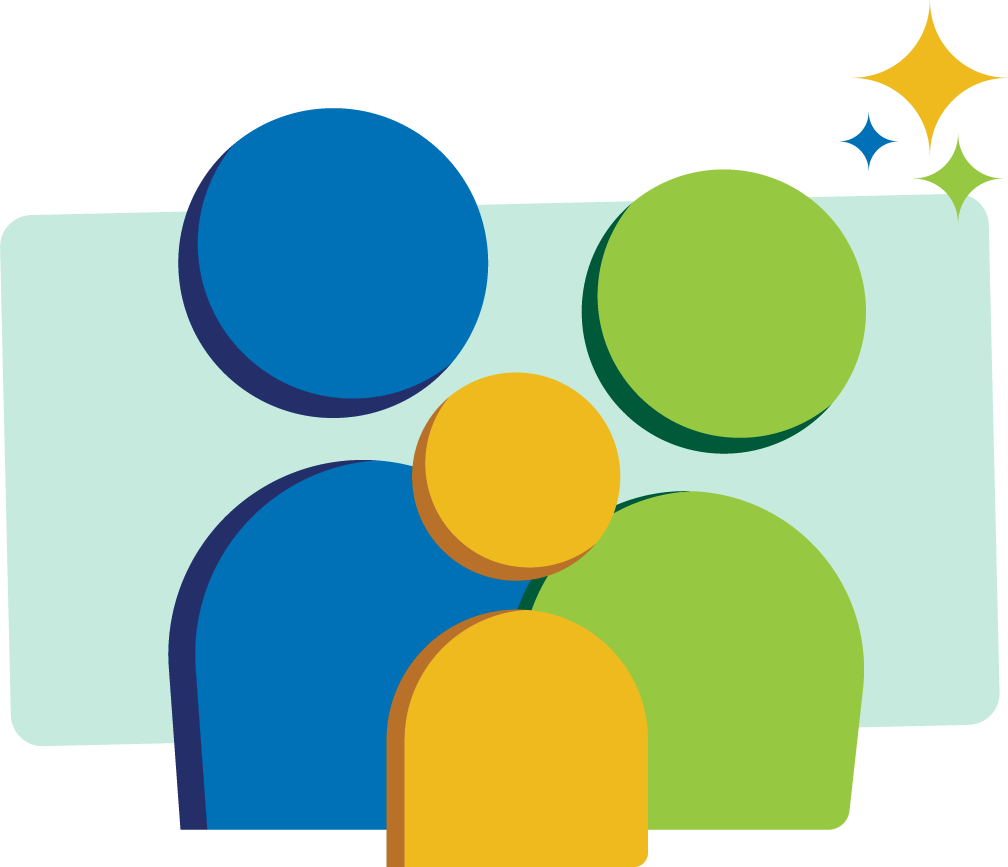 Blend the sounds
u p
Family Activity
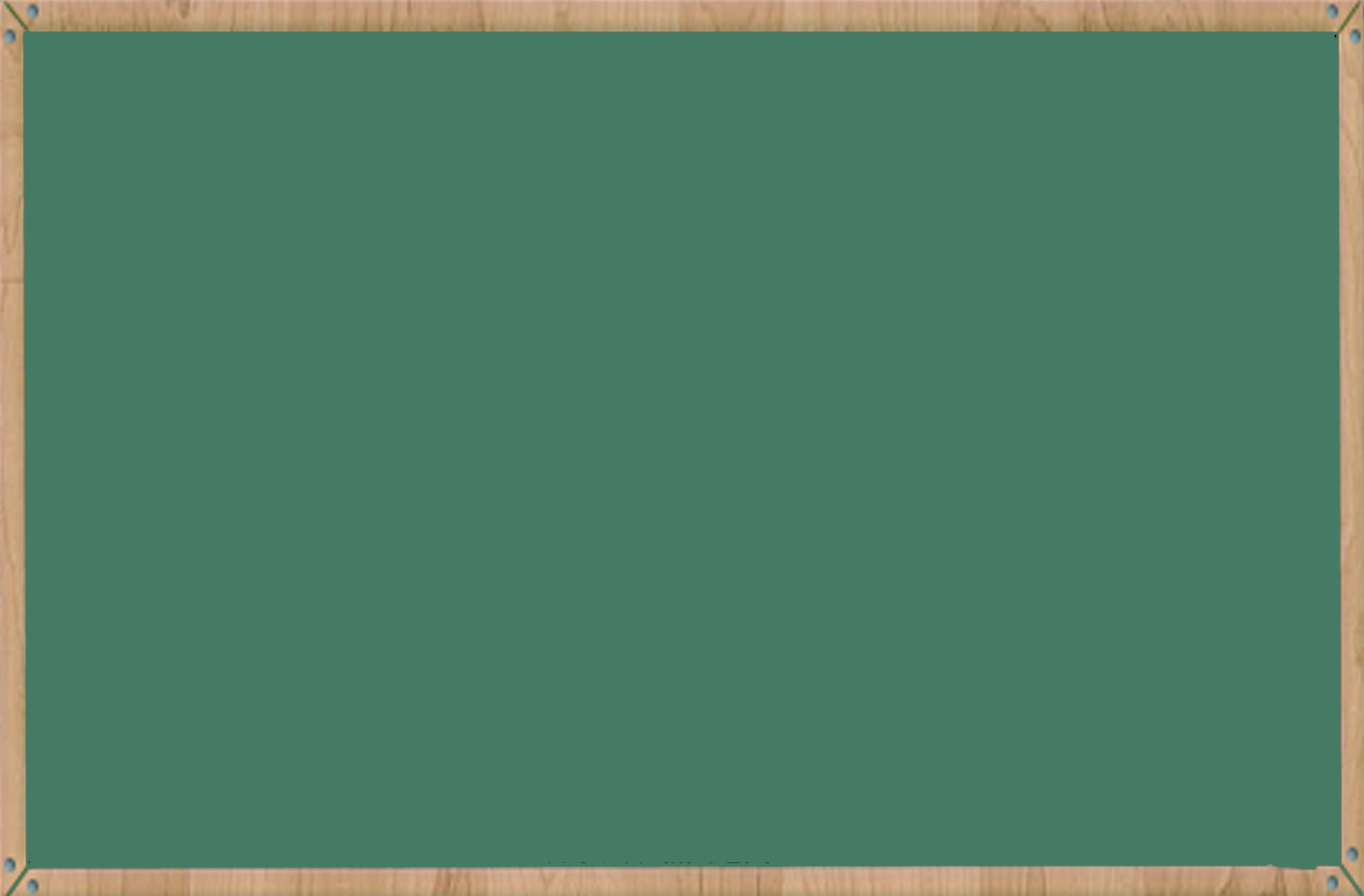 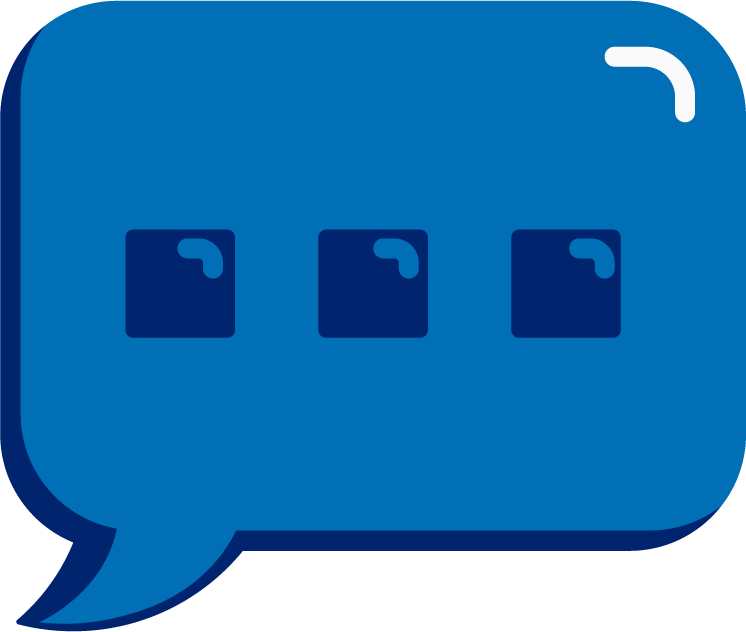 u m
It’s time to blend the sounds!

It’s time to blend the sounds to help us read the words smoothly!
[Speaker Notes: See lesson plan for specific instructional guidance.

Blend the Sounds! 
Say: Blending sounds helps us read the words smoothly! Repeat our chant after me! 
"It's time to blend the sounds! 
It's time to blend the sounds to help us read the words smoothly!" 
Do: Say one sentence at a time of the Blend the Sounds chant and ask the students to repeat after you.
Say: Let's practice blending the sounds in some words today!

Say: When we blend the sounds in words, it helps us read the words smoothly. Let's try it.
Do: Look at our words for today.
Say: Let's look at the word up. This word has two letters, one vowel, the letter "u" and one consonant, the letter "p". In this word the vowel says the short sound. What sound is it making? Share with a partner next to you.
Do: Listen as students share the sound. Take notes on the students that can accurately name and articulate the sound and students that may need reteaching and/or additional support.
Say: Yes, the vowel is saying a short sound /u/ like in up. When we read this word we blend the /u/ sound with the /p/ sound. /u/ /p/ = up.
Do: Look at our next word for today.
Say: It is fun to use make believe words to practice sound rules. We are going to use some make believe words to help us practice today. Let's change the consonant to m. What's the new word? This word has two letters, one vowel, the letter "u" and one consonant, the letter "m". In this word the vowel says the short sound. What sound is it making? Share with a partner next to you.
Do: Listen as students share the sound. Take notes on the students that can accurately name and articulate the sound and students that may need reteaching and/or additional support.
Say: Yes, the vowel is saying a short sound /u/ like in up. When we read this word we blend the /u/ sound with the /m/ sound. /u/ /m/ = um. Great thinking! Awesome job blending the sounds today!]
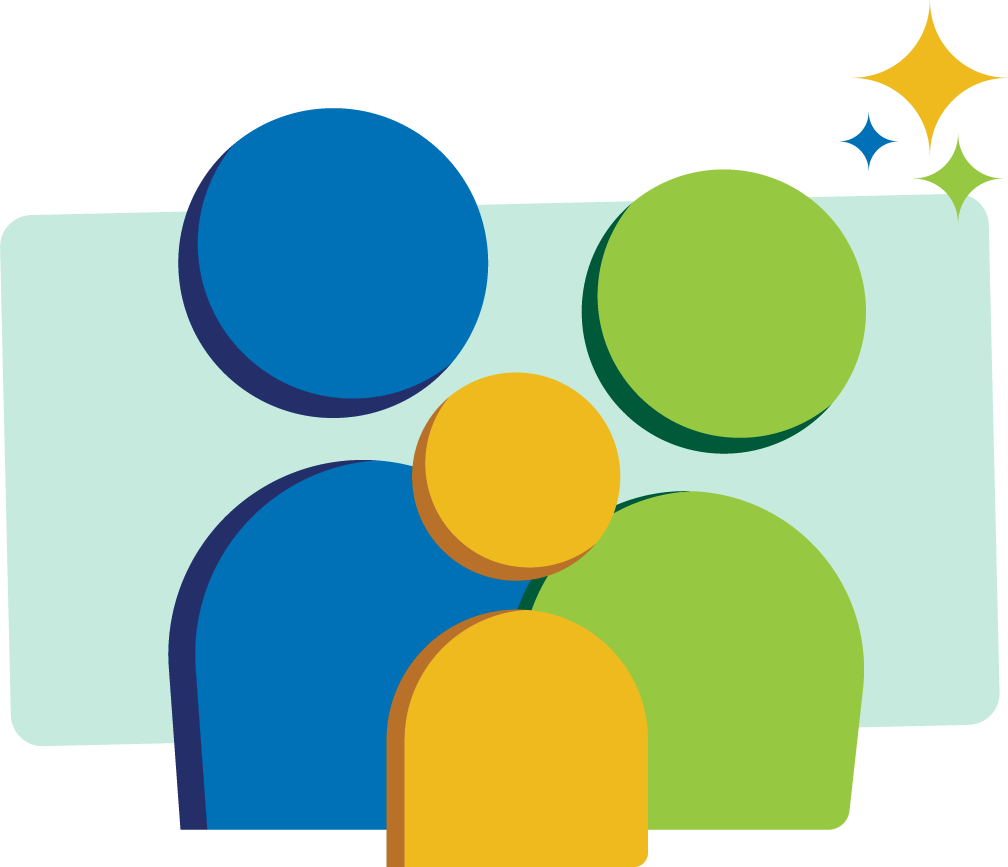 Read the words
up
us
Family Activity
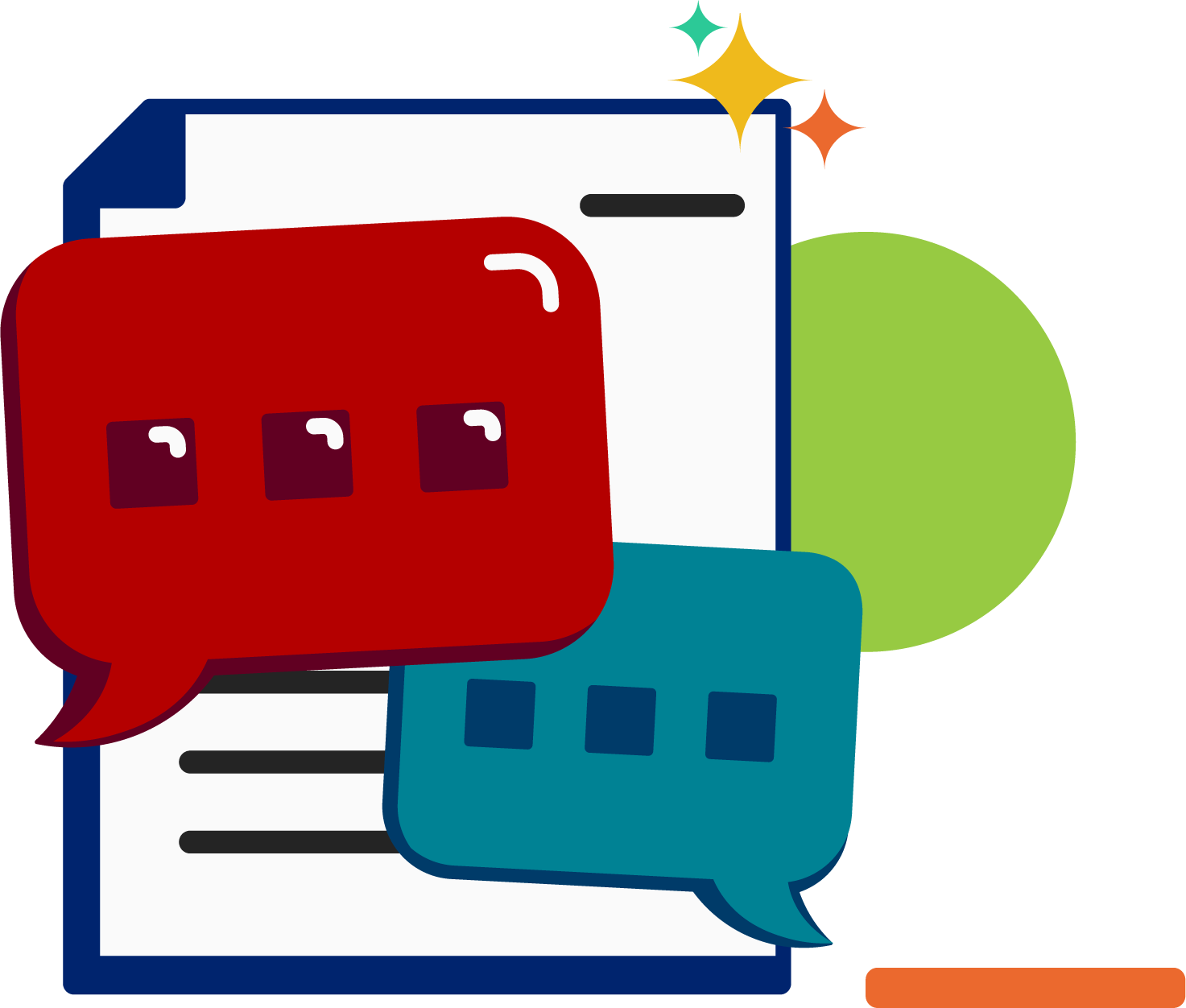 It’s time to read the words!

It’s time to read the words, so we can read smoothly, like we are speaking!
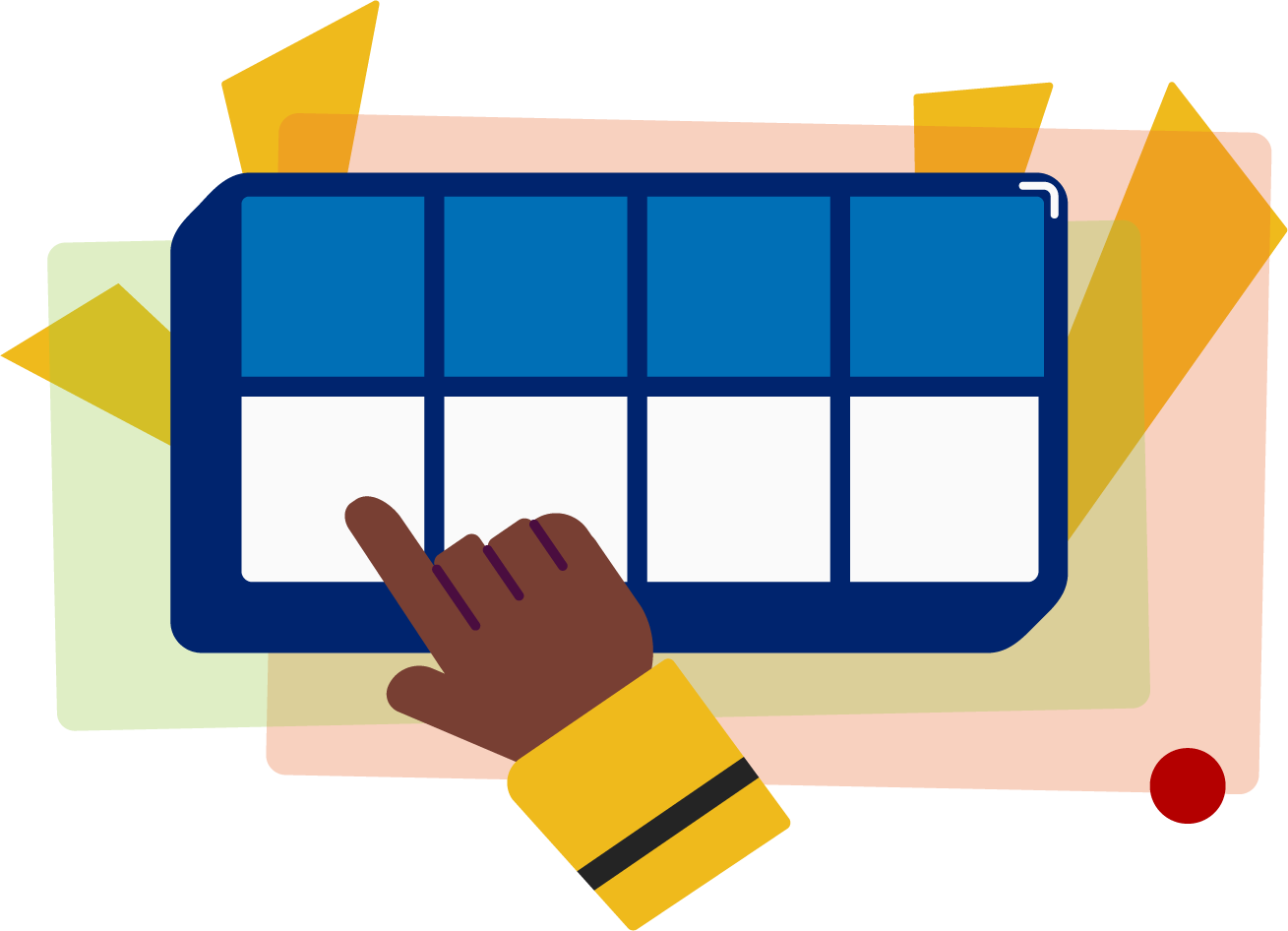 [Speaker Notes: See lesson plan for specific instructional guidance.

Read the Words! 
Say: When we practice reading the words, it can help us read the words faster and faster. This helps us learn to read smoothly like when we are speaking! Repeat our chant after me! 
"It's time to read the words! 
It's time to read the words, so we can read smoothly, like we are speaking!" 
Do: Say one sentence at a time of the Read the Words chant and ask the students to repeat after you.
Say: Let's practice reading words today!

Say: We are going to read the words. When we practice reading the words, it helps us read faster and faster. This helps us focus on what we can learn from the words.
Do: Look at our words for today.
Say: Let's look at the first word. When we read this word, we say "up". Your turn.
Do: Listen as students read the word. Take notes on the students that can accurately articulate the sound and read the word and students that may need reteaching and/or additional support.
Say: Yes, the word is "up".
Say: Let's look at the next word. How would you read this word?
Do: Listen as students read the word. Take notes on the students that can accurately articulate the sound and read the word and students that may need reteaching and/or additional support.
Say: Yes, the word is "us".
Say: Great thinking! Awesome job reading the words today!]
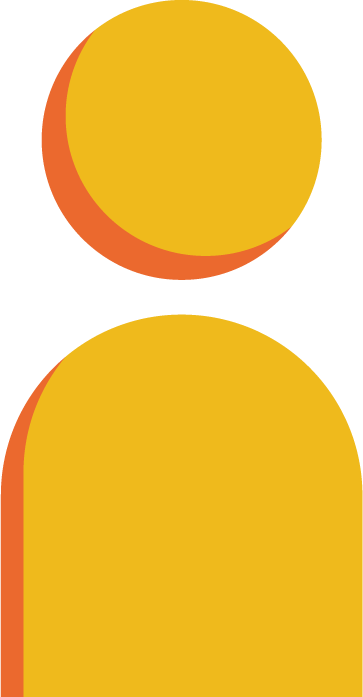 Decode the words
uv       ut
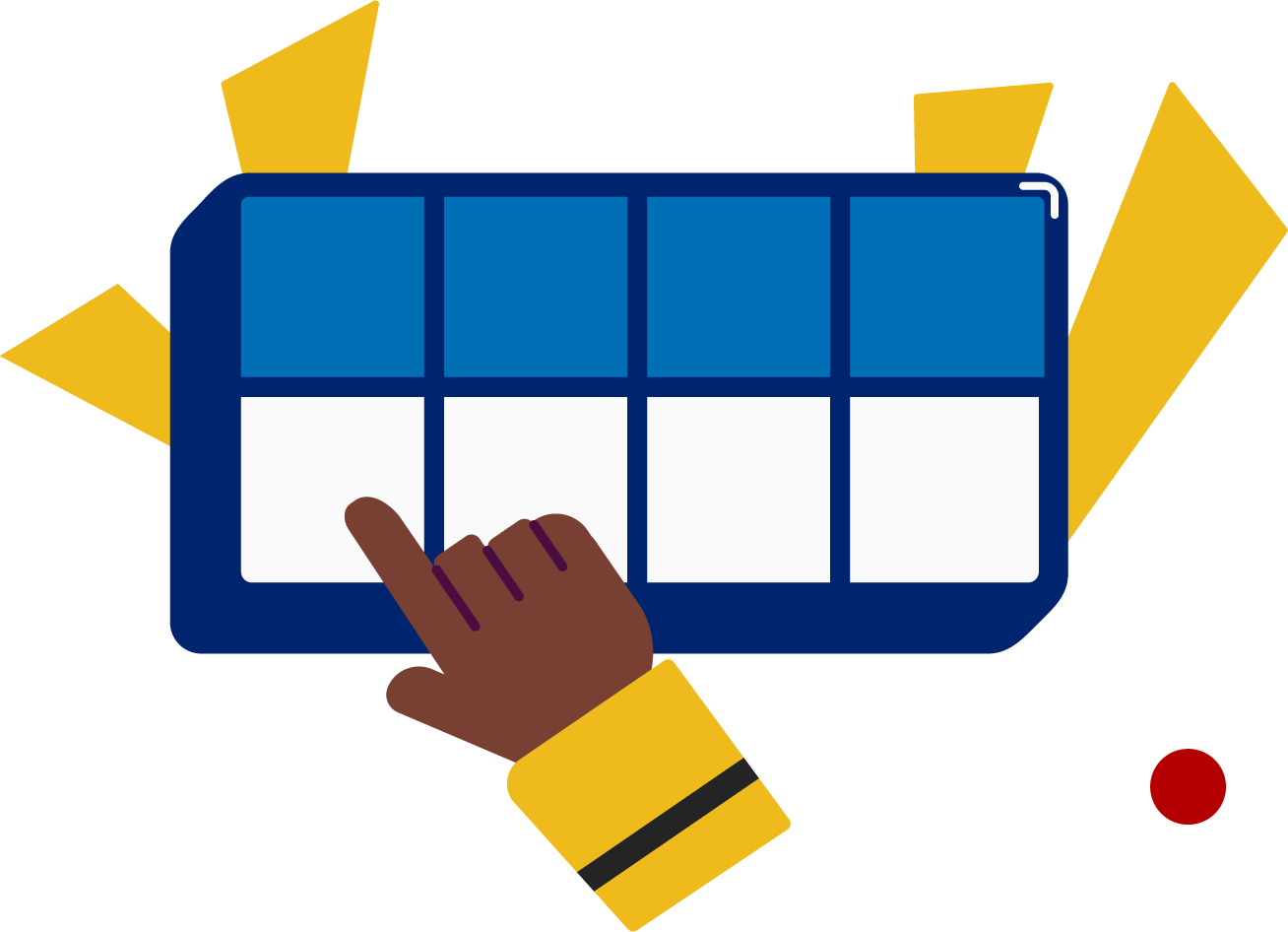 It’s time to decode the sounds in the word!

It’s time to decode the sounds in the words so we can read the words!
[Speaker Notes: See lesson plan for specific instructional guidance.

Decode the Words! 
Say: Decoding is when you break up the sounds in a word and read each sound one at a time. Then you blend the sounds together to read the word! Repeat our chant after me! 
"It's time to decode the sounds in the words! 
It's time to decode the sounds in the words so we can read the words!" 
Do: Say one sentence at a time of the Decode the Words chant and ask the students to repeat after you.
Say: Let's practice decoding the sounds in words today!

Say: We are going to decode the words. Remember, decoding is when you break up the sounds in a word and read each sound one at a time. Then you blend the sounds together to read the word! When we decode the sounds in words, it helps us read the words correctly.
Do: Look at our words for today. Remember, we are going to use some make believe words to help us practice today.
Say: Let's look at the word uv. This word has two letters, one vowel, the letter "u" and one consonant, the letter "v". In this word the vowel says the short sound . When we decode this word, we say /u/ /v/ = uv.
Do: Model decoding the word as you push an object up in Double Decker Elkonin Boxes.
Say: Do it with me.
Do: Listen as students decode the word. Take notes on the students that can accurately articulate the sound and read the word and students that may need reteaching and/or additional support.
Say: Yes, when we decode this word, we say /u/ /v/ = uv. Let's look at the next word. We've changed the final consonant. How would you decode this word?
Do: Listen as students decode the word. Take notes on the students that can accurately articulate the sound and read the word and students that may need reteaching and/or additional support.
Say: Yes, when we decode this word, we say /u/ /t/ = ut. Great thinking! Awesome job decoding words today!]
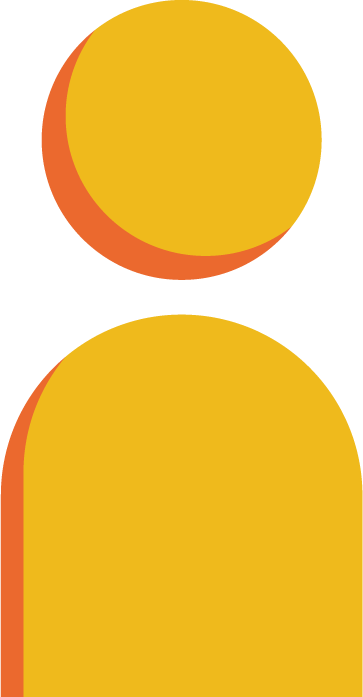 Spell the words
g
u
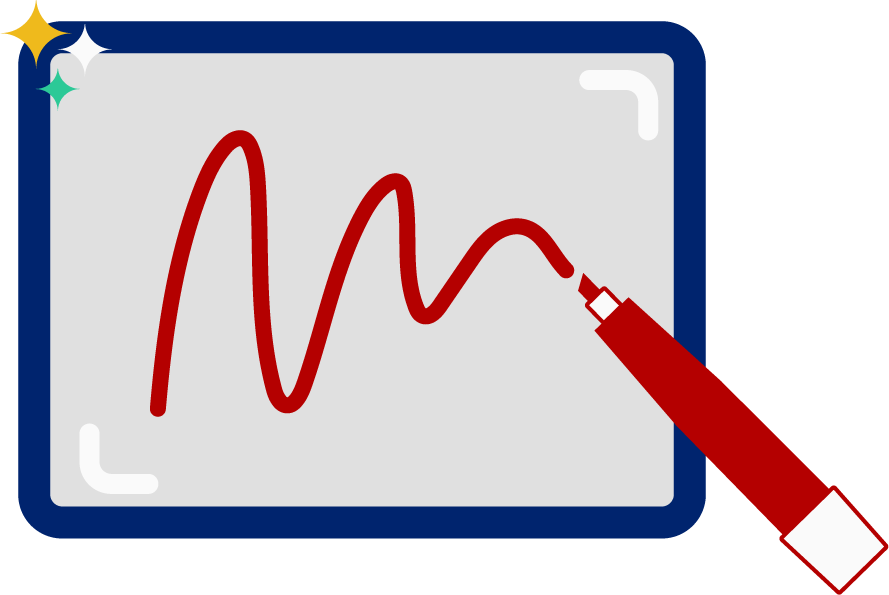 It’s time to spell the words! 

It’s time to spell the words to show we understand the rule!
[Speaker Notes: See lesson plan for specific instructional guidance.

Spell the Words! 
Say: When we can spell words, it shows that we met the target. When we hear the sounds, we can match the sounds to the correct letters and spell the word! Repeat our chant after me!
"It's time to spell the words! 
It's time to spell the words to show we understand the rule!" 
Do: Say one sentence at a time of the Spell the Words chant and ask the students to repeat after you.
Say: Let's practice spelling words with the words today!

Say: We are going to spell the words. Remember, when we can spell words with the correct rule, it shows that we met the target. When we hear the sounds, we can match the sounds to the correct letters and spell the word! 
Do: Listen to our words for today. Remember, we are going to use some make believe words to help us practice today.
Say: The word is ug. How would we spell the word ug? Let's listen to the sounds and match the sound to the correct letter. The word is "ug". I hear "u-g" and I know that sound for /u/ = the letter u and the sound for /g/ = the letter g so I know it is spelled with the letters u and g, ug. Grab your whiteboards and write the word. 
Do: Watch as students spell the word using the letter and sound connections. Take notes on the students that can accurately articulate the sound and spell the word and students that may need reteaching and/or additional support. 
Say: Yes, when we spell the word ug, we write the letters ug.]
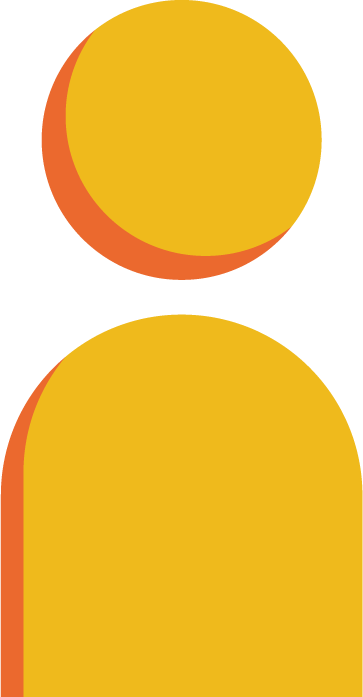 Spell the words
s
u
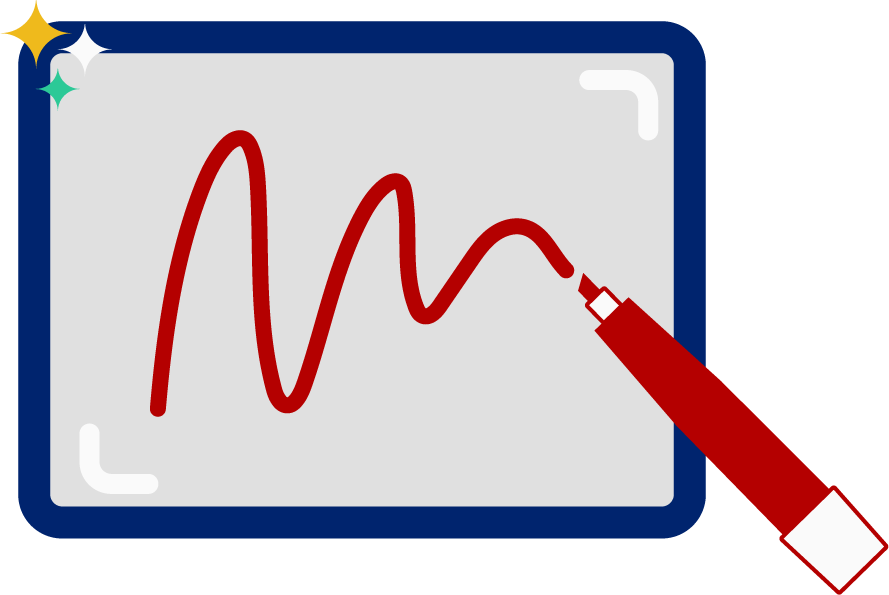 [Speaker Notes: See lesson plan for specific instructional guidance.

Spell the Words! 
Say: The word is us. How would you spell this word?
Do: Watch as students spell the word using the letter and sound connections. Take notes on the students that can accurately articulate the sound and spell the word and students that may need reteaching and/or additional support. 
Say:  Yes, when we spell the word us, we write the letters us.
Say: Great thinking! Awesome job spelling words today!]
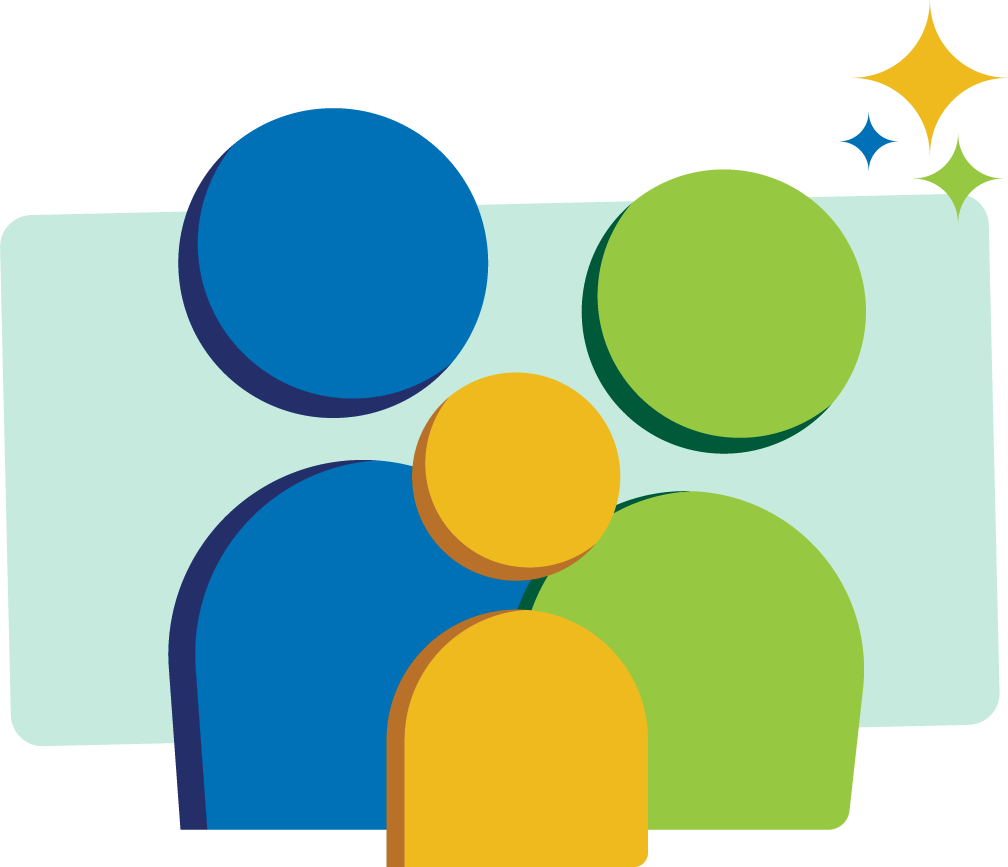 High Frequency Words
of
Family Activity
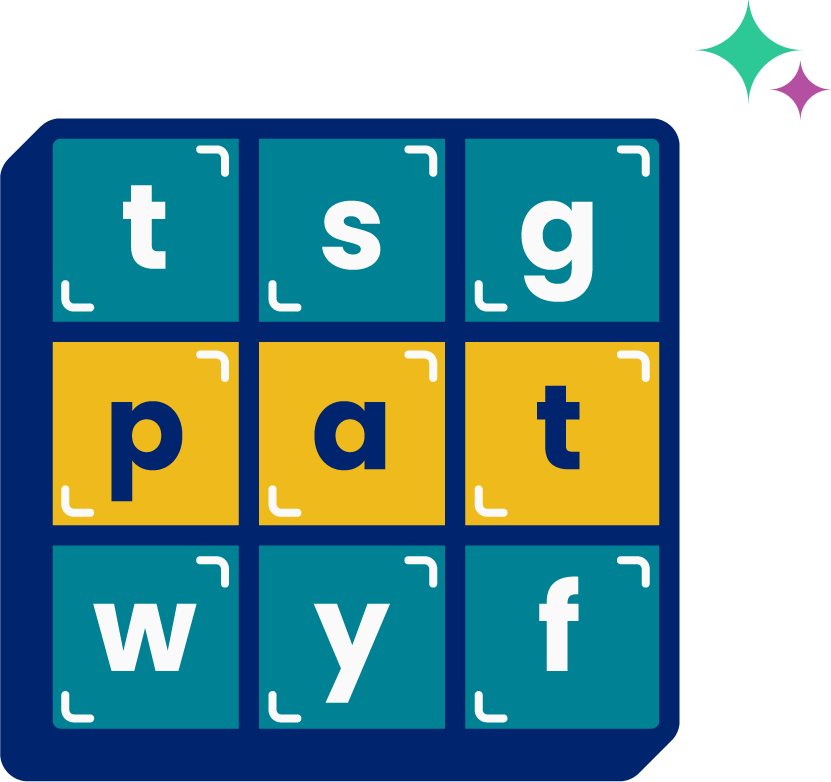 We see high frequency words all the time!
 
Let’s figure out how to read them!
[Speaker Notes: See lesson plan for specific instructional guidance.

High Frequency Words! 
Say: Some words we can sound out now, some words we'll learn how to sound out later, and some words are rule breakers and we can't sound out. Words that show up a lot in books are called High Frequency Words. Let's learn some! Repeat our chant after me!
"We see high frequency words all the time! 
Let's figure out how to read them!"
Do: Say one sentence at a time of the High Frequency Words chant and ask the students to repeat after you.
Say: Let's read our high frequency words!

Say: Today, we're learning 1 word that doesn't make the sounds the rule says it should - it's a rule breaker.
Do: Point to the word of.
Say: This word starts with a vowel and is followed by a consonant. If we were following the rules, this word would say short o and /f/. But, this word is not pronounced that way. This word is read as "of". Read it with me.
Do: Point to the word of as students read.
Say: What's this word again?
Do: Point to of. Take notes on the students that can accurately read the word and students that may need reteaching and/or additional support.
Say: Nice! Let's read all our high frequency words again.
Do: Go through all the HFW words learned to this point.
Say: Excellent work reading our high frequency words!

of]